Figure 1. Expression of MITF during early retinal differentiation in hESCs. (A) Immunocytochemistry (ICC) for PAX6 ...
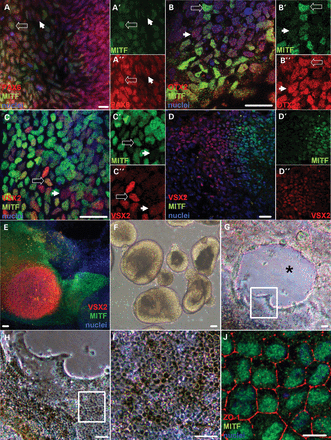 Hum Mol Genet, Volume 23, Issue 23, 1 December 2014, Pages 6332–6344, https://doi.org/10.1093/hmg/ddu351
The content of this slide may be subject to copyright: please see the slide notes for details.
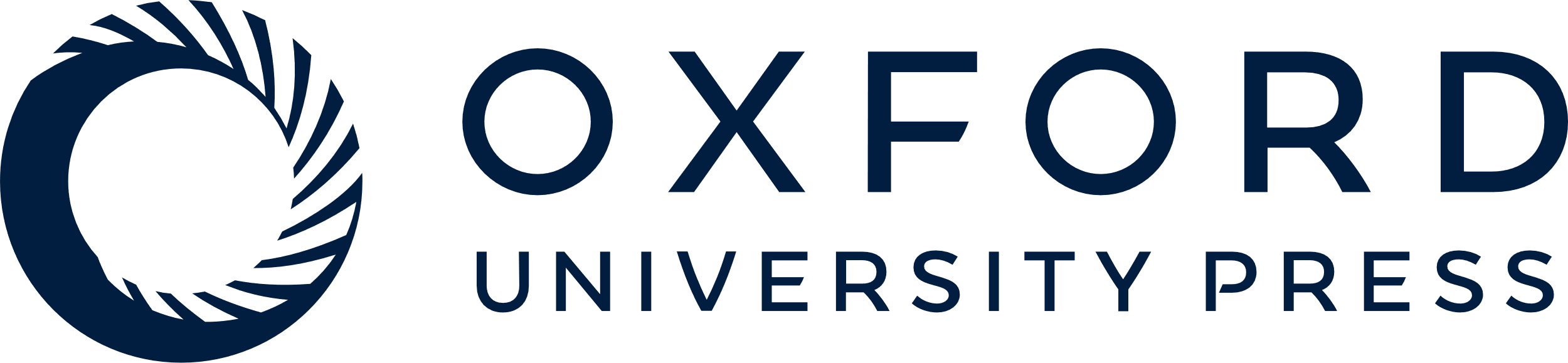 [Speaker Notes: Figure 1. Expression of MITF during early retinal differentiation in hESCs. (A) Immunocytochemistry (ICC) for PAX6 (red) and MITF (green) in adherent hESC cultures differentiated for 13 days. The open and closed arrows mark representative PAX6+/MITF+ and PAX6+/MITF− cells, respectively. ICC for each of these markers is shown separately in A′ (MITF) and A″ (PAX6). (B) ICC for OTX2 (red) and MITF (green) in d13 adherent cultures. The open and closed arrows mark representative OTX2+/MITF+ and OTX2+/MITF− cells, respectively. ICC for each of these markers is shown separately in B′ (MITF) and B″ (OTX2). (C–E) ICC for VSX2 (red) and MITF (green) in (C) d15, (D) d18 and (E) d20 adherent cultures. The open and closed arrows in C mark representative VSX2+/MITF+ and VSX2+/MITF− cells, respectively. ICC for each of these markers is shown separately in C′ and D′ (MITF) and C″ and D″ (VSX2). Note that VSX2 and MITF expression becomes mutually exclusive over this time period. (F) Light microscopic image of hESC-OVs collected at d20 after being lifted from adherent cultures by gentle trituration. (G–I) Light microscopic images at sequentially higher magnifications showing differentiating RPE at d40 within the adherent skirt of cells left behind after lifting the central OV colony. The asterisk marks the former position of the OV colony. The boxes outline the area magnified in the subsequent panel. (J) ICC image of ZO-1 (red) and MITF (green) in RPE passaged from skirts surrounding former hESC-OV colonies. Scale bars for A–D, J = 20 µm; scale bars for E–I = 50 µm. Nuclei are counterstained with 4′,6-diamidino-2-phenylindole (DAPI) (blue).


Unless provided in the caption above, the following copyright applies to the content of this slide: © The Author 2014. Published by Oxford University Press. All rights reserved. For Permissions, please email: journals.permissions@oup.com]
Table 1. MITF isoform expression in human prenatal or hESC-derived retinal tissue
MITF isoforms show differential ...
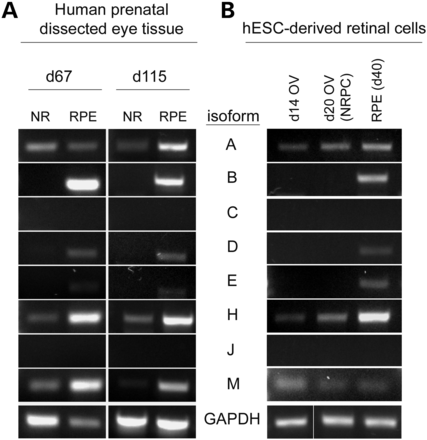 Hum Mol Genet, Volume 23, Issue 23, 1 December 2014, Pages 6332–6344, https://doi.org/10.1093/hmg/ddu351
The content of this slide may be subject to copyright: please see the slide notes for details.
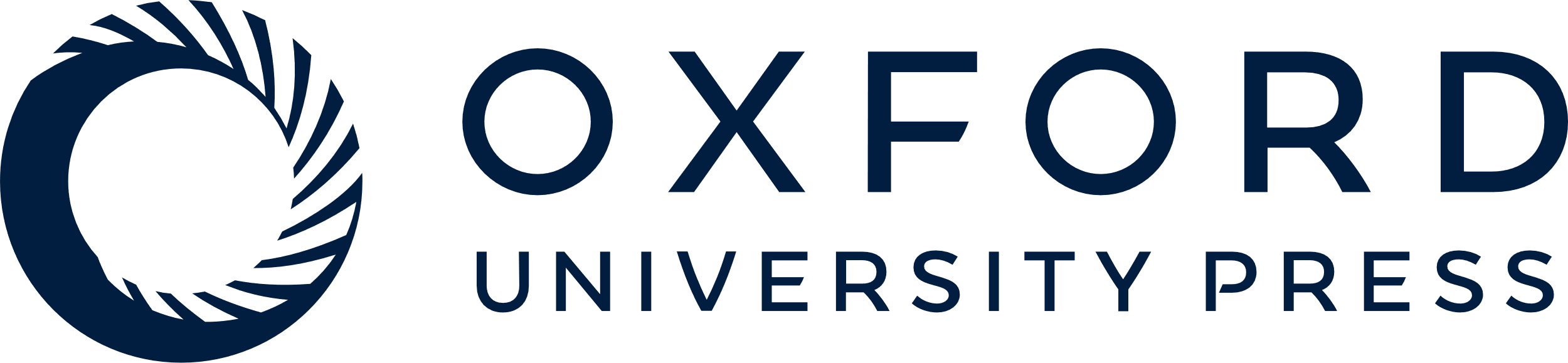 [Speaker Notes: Table 1. MITF isoform expression in human prenatal or hESC-derived retinal tissue
MITF isoforms show differential expression during human retinal development and hESC differentiation. RT-PCR for MITF isoforms from (A) neural retina (NR) or RPE dissected from d67 or d115 prenatal eyes, or (B) hESC-derived retinal cells (d14 adherent OV cells, d20 lifted OVs containing NRPCs or d40 RPE).


Unless provided in the caption above, the following copyright applies to the content of this slide: © The Author 2014. Published by Oxford University Press. All rights reserved. For Permissions, please email: journals.permissions@oup.com]
Figure 3. VSX2 directly binds isoform-specific MITF promoter regions and represses MITF expression. (A) PCR analyses ...
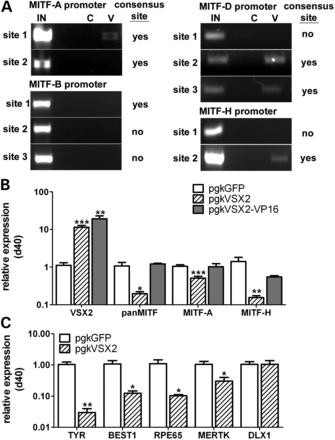 Hum Mol Genet, Volume 23, Issue 23, 1 December 2014, Pages 6332–6344, https://doi.org/10.1093/hmg/ddu351
The content of this slide may be subject to copyright: please see the slide notes for details.
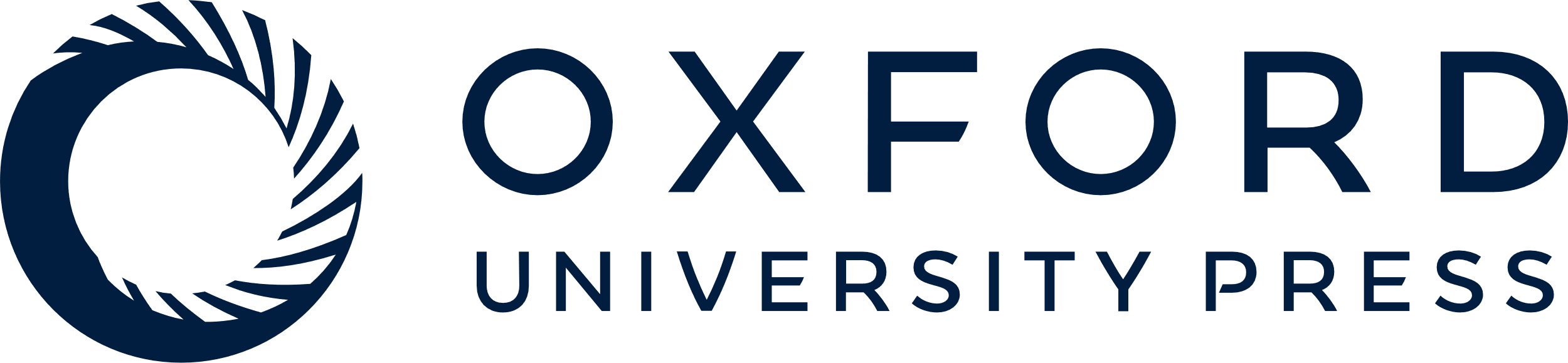 [Speaker Notes: Figure 3. VSX2 directly binds isoform-specific MITF promoter regions and represses MITF expression. (A) PCR analyses following ChIP with either VSX2 primary antibody (V) or isotype control antibody (C). PCR was performed using primers flanking selected 500 bp promoter regions from four MITF isoforms. The presence or absence of a predicted VSX2 binding site within each selected promoter region is indicated to the right of each image (note that not all predicted sites were bound by VSX2). The location of the pre-selected promoter regions respective to the translational start site of each MITF isoform is shown in Supplementary Data. IN: input DNA. (B) RT-qPCR for VSX2, panMITF, MITF-A and MITF-H from d40 adherent cultures transduced at d15 with lenti-pgkVSX2 (hatched bars), lenti-pgkVSX2-VP16 (solid bars) or control lenti-pgkGFP (open bars). (C) RT-qPCR for RPE markers (TYR, BEST1, RPE65, MERTK) and a forebrain marker (DLX1) in d40 adherent cultures transduced at d15 with lenti-pgkVSX2 (hatched bars) or control lenti-pgkGFP (open bars). *P ≤ 0.04, **P ≤ 0.01, ***P ≤ 0.0005.


Unless provided in the caption above, the following copyright applies to the content of this slide: © The Author 2014. Published by Oxford University Press. All rights reserved. For Permissions, please email: journals.permissions@oup.com]
Figure 4. Lenti-shRNA-mediated MITF knock down selectively decreases expression of early OV and RPE genes. (A) ...
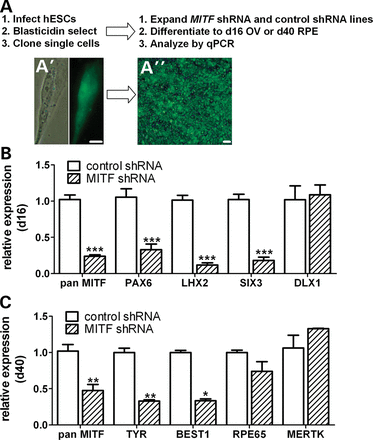 Hum Mol Genet, Volume 23, Issue 23, 1 December 2014, Pages 6332–6344, https://doi.org/10.1093/hmg/ddu351
The content of this slide may be subject to copyright: please see the slide notes for details.
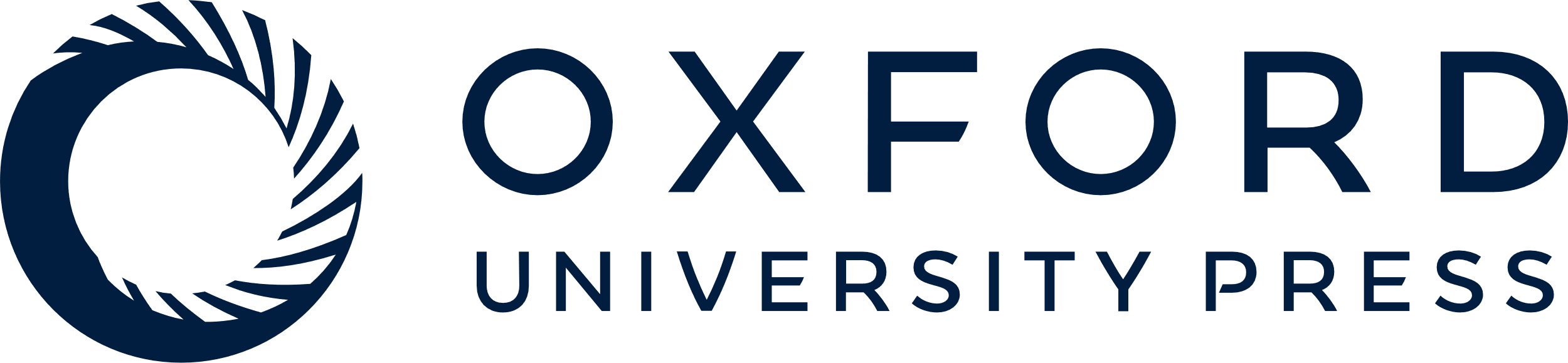 [Speaker Notes: Figure 4. Lenti-shRNA-mediated MITF knock down selectively decreases expression of early OV and RPE genes. (A) Schematic depicting the method used to generate and analyze clonal shRNA-expressing hESC lines following lentiviral infection. Live cell fluorescence images of a representative GFP+ hESC colony before (A′) and after (A″) selection and expansion. (B and C) RT-qPCR analyses showing (B) early OV and forebrain gene expression levels at d16 and (C) RPE gene expression levels at d40 in adherent MITF shRNA-expressing hESC cultures (hatched bars) relative to non-targeted shRNA control hESC cultures (open bars). Note that only RPE genes that are known direct targets of MITF (TYR and BEST1) were reduced. Scale bars = 50 µm. *P < 0.04, **P < 0.004, ***P ≤ 0.0006.


Unless provided in the caption above, the following copyright applies to the content of this slide: © The Author 2014. Published by Oxford University Press. All rights reserved. For Permissions, please email: journals.permissions@oup.com]
Figure 5. Expression levels of early OV and RPE genes are reduced in MITF−/− mutant hESCs relative to ...
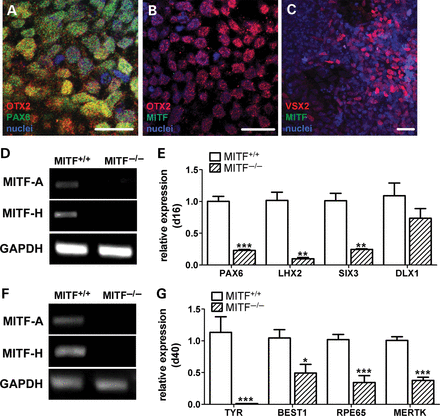 Hum Mol Genet, Volume 23, Issue 23, 1 December 2014, Pages 6332–6344, https://doi.org/10.1093/hmg/ddu351
The content of this slide may be subject to copyright: please see the slide notes for details.
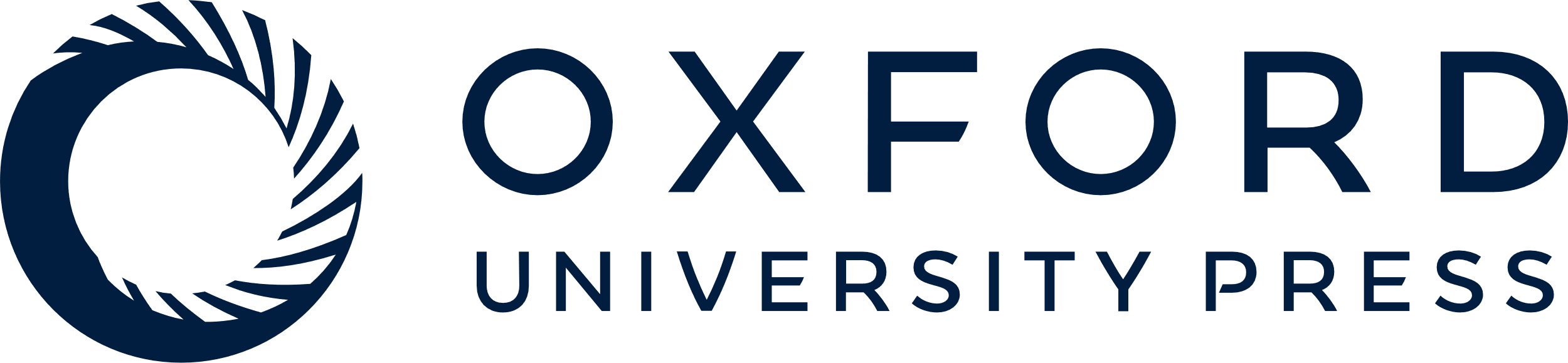 [Speaker Notes: Figure 5. Expression levels of early OV and RPE genes are reduced in MITF−/− mutant hESCs relative to MITF+/+ isogenic control hESCs. (A and B) Immunocytochemistry for (A) PAX6 (green) and OTX2 (red) and (B) MITF (green) and OTX2 (red) in d13 adherent MITF−/− hESCs. (C) ICC for MITF (green) and VSX2 (red) in d18 adherent MITF−/− hESCs. Nuclei were counterstained with DAPI (blue). (D) RT-PCR for selected MITF isoforms from d16 MITF+/+ and MITF−/− hESC cultures. (E) RT-qPCR analysis showing expression levels of early OV and forebrain genes in MITF−/− hESCs (hatched bars) relative to MITF+/+ hESCs (open bars) at d16 of differentiation. (F) RT-PCR for selected MITF isoforms from d40 MITF+/+ and MITF−/− hESC cultures. (G) RT-qPCR analysis showing expression levels of RPE genes in MITF−/− hESCs (hatched bars) relative to MITF+/+ hESCs (open bars) at d40 of differentiation. Note that all RPE genes tested were reduced in the MITF−/− cultures. *P ≤ 0.02, **P < 0.003, ***P ≤ 0.0006. Scale bars = 20 µm.


Unless provided in the caption above, the following copyright applies to the content of this slide: © The Author 2014. Published by Oxford University Press. All rights reserved. For Permissions, please email: journals.permissions@oup.com]
Figure 6. RPE is produced in MITF−/− hESCs but develops abnormally. (A) Western analysis for MITF and ACTIN ...
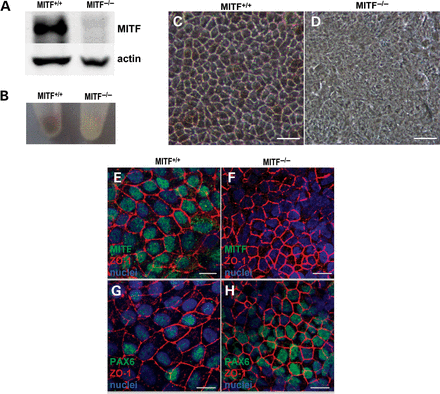 Hum Mol Genet, Volume 23, Issue 23, 1 December 2014, Pages 6332–6344, https://doi.org/10.1093/hmg/ddu351
The content of this slide may be subject to copyright: please see the slide notes for details.
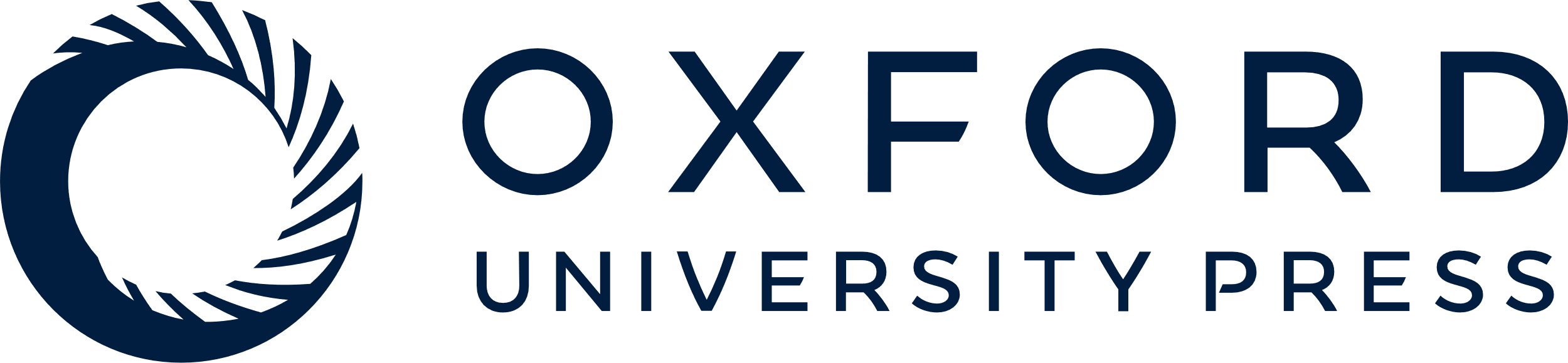 [Speaker Notes: Figure 6. RPE is produced in MITF−/− hESCs but develops abnormally. (A) Western analysis for MITF and ACTIN protein in d60 second passage MITF+/+ and MITF−/− hESC-RPE. (B) Photograph of cell pellets from matched, second passage d60 MITF+/+ and MITF−/− hESC-RPE grown in parallel. (C and D) Light microscopic images of d60 second passage RPE from MITF+/+ (C) or MITF−/− (D) hESC cultures. (E–H) ICC images from d60 second passage RPE from MITF+/+ (E and G) or MITF−/− (F and H) hESC cultures, showing MITF (green) and ZO-1 (red) (E and F) or PAX6 (green) and ZO-1 (red) (G and H) expression. Scale bars for C and D = 50 μm. Scale bars for E–H = 20 µm.


Unless provided in the caption above, the following copyright applies to the content of this slide: © The Author 2014. Published by Oxford University Press. All rights reserved. For Permissions, please email: journals.permissions@oup.com]
Figure 7. Elimination of MITF protein expression decreases early OV cell proliferation and initial OV size, but does ...
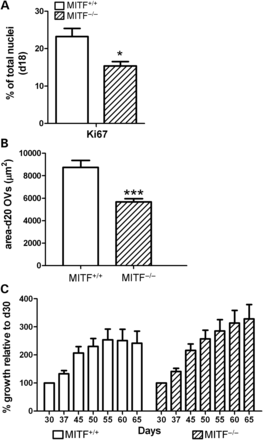 Hum Mol Genet, Volume 23, Issue 23, 1 December 2014, Pages 6332–6344, https://doi.org/10.1093/hmg/ddu351
The content of this slide may be subject to copyright: please see the slide notes for details.
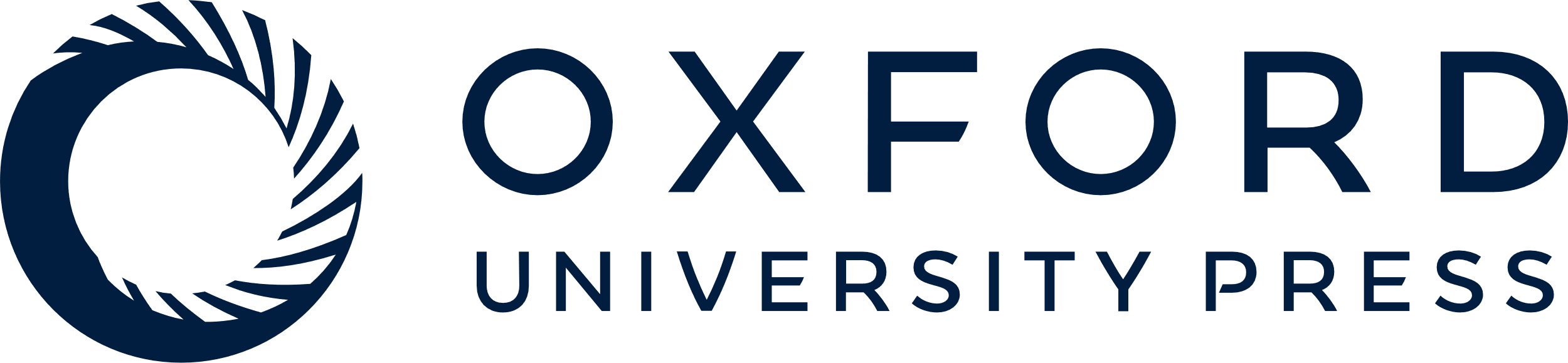 [Speaker Notes: Figure 7. Elimination of MITF protein expression decreases early OV cell proliferation and initial OV size, but does not affect subsequent OV growth. (A) Percentage of OV cells from d18 MITF+/+ (open bar) or MITF−/− (hatched bar) hESC cultures expressing the proliferation marker Ki67. (B) Graph showing the mean area ± S.E.M. of isolated d20 OVs from three independently differentiated, paired cultures of MITF+/+ (open bar) or MITF−/− (hatched bar) hESCs. (C) Pooled data plotted as percentage increase in OV size over time, relative to d30 OVs from MITF+/+ (open bars) or MITF−/− (hatched bars) hESC lines (n = 15 for each group). *P < 0.02, ***P < 0.0001.


Unless provided in the caption above, the following copyright applies to the content of this slide: © The Author 2014. Published by Oxford University Press. All rights reserved. For Permissions, please email: journals.permissions@oup.com]